Standard: By the end of the year, read and comprehend literary nonfiction at the high end of the grades 6-8 text complexity band independently and proficiently. 

Objective:  Students will be able to read and comprehend literary nonfiction texts independently and proficiently by reading passages and citing textual evidence to answer question related to the text.
RESEARCH: Getting Started
W.8.7 Conduct short research projects to answer a question (including a self generated question) drawing on several sources and generating additional related, focused questions, that allow for multiple avenues of exploration. 

Objective: Students will conduct short research projects to answer a self generated question on a social justice topic of their choice by analyzing internet resources and taking notes with a graphic organizer.
Step 1: Picking a Question (review)
Something you are interested in 
The question is open to research 
You don’t already know the answer
The question may have multiple possible answers
It has a clear focus 
New questions can be asked once you have more information
Step 2: Internet Research and Note-taking
Read the whole article! 
Sometimes the best information is not in the first paragraph. 

Write down any questions you have while you are reading.
Step 2: Internet Research and Note-taking
Identify the central idea and supporting details. 
Think about how you will include this information on your own website. 

Re-write the information in your own words!
You may use your notebook or a graphic organizer. 
Do not copy and paste!  

Write down the URL or website name
I DO
Inquiry Question: Why are schools closed? Who makes the decisions about which schools close? 





http://www.huffingtonpost.com/2013/03/27/chicago-school-closings_n_2957343.html
WE DO: Falling Enrollment
YOU DO TOGETHER: 
Both Below Average
EXIT TICKET
Research notes 
in graphic organizer.
W.8.7 Conduct short research projects to answer a question (including a self generated question) drawing on several sources and generating additional related, focused questions, that allow for multiple avenues of exploration. 

Objective: Students will conduct short research projects to answer a self generated question on a social justice topic of their choice by analyzing internet resources and taking notes with a graphic organizer.
RESEARCH: Evaluating Sources
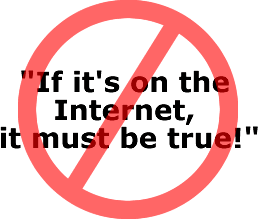 Evaluating Research Sources
How can you tell if you have a good source? Use the CRAP test.

C– Is it Current? 
R—Is it Reliable? 
A—What Authority does the author have? 
P—What is the Point of View?
Current
How recent is your information? 
Most recent isn’t always best. 
If you have a current topic you want current information.
If you have a historical topic you want a mixture of older information and current information.
Reliable
What kind of information is included in the resource? 

Is the information balanced or biased?

Does the creator provide references or sources for data or quotations?
Authority
Who is the author? 

What is their connection to the topic? 
Are they personally involved? 
Are they a researcher or a journalist or a professor?
Point of View
Is this fact or opinion? 
You can use opinion, but make sure you consider multiple sides of the issue. 

Is it biased? 

Is the author trying to sell you something or convince you of a particular idea?
I DO
My inquiry question: Why do schools close? Who makes decisions about which schools close? 

Let’s check out a Wikipedia article about my inquiry question.
WE DO
Analyze Chicago School Closing cause Parent Anger and Confusion (the article we read yesterday) to see if it is C.R.A.P.


http://www.huffingtonpost.com/2013/03/27/chicago-school-closings_n_2957343.html
YOU DO TOGETHER
Work with a partner to check if your resources from yesterday are C.R.A.P.
INDEPENDENT PRACTICE
Continue to do research on you inquiry question.
EXIT TICKET: 3-5 sources for research (you need 12-15 by the end of the week)